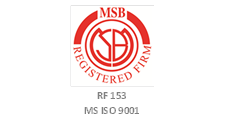 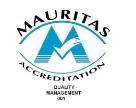 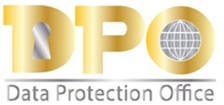 Data Protection At The Workplace
Presented by:
Mrs Pravina Dodah (Data Protection Officer/ Senior Data Protection Officer)
Mrs  Warrda Khadun (Data Protection Officer/ Senior Data Protection Officer)

        Date: Monday 14 November 2016
        Venue: Bluelife Ltd, Forbach
Today’s Agenda
[Speaker Notes: This is another option for an Overview slide.]
Data Protection Act (DPA)
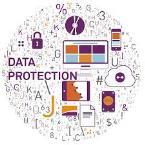 The Main Elements in the Act
Data Protection Act
AN ACT
To provide for the protection of the privacy rights of individuals in view of the developments in the techniques used to capture, transmit, manipulate, record or store data relating to individuals.
Benefits of applying good data protection practices  at workplace
Increase trust in the workplace - there will be transparency about information held on individuals, thus helping to create an open atmosphere where workers have trust and confidence in employment practices.

Protect organisations from legal action – adhering to good data protection principles will help employers to protect themselves from challenges against their data protection practices.

Encourage workers to treat customers’ personal data properly

Discourage workers from misusing information held by the organisation
Definitions
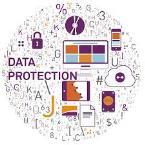 Definitions
Personal Data means –

data which relate to an individual who can be identified from those data;
data or other information, including an opinion forming part of a database, whether or not recorded in a material form, about an individual whose identity is apparent or can reasonably be ascertained from the data, information or opinion;
Examples of Personal Data
Name of individual
 Address
 Car Registration No.
 Telephone No. 
 Bank Account No.
Definitions (Cont.)
Sensitive Personal Data
Definitions (Cont.)
Processing means any operation or set of operations which is performed on the data wholly or partly by automatic means, or otherwise than by automatic means, and includes –

collecting, organising or altering the data; 
retrieving, consulting, using, storing or adapting the data;
disclosing the data by transmitting, disseminating or otherwise making it available; or
aligning, combining, blocking, erasing or destroying the data;
Definitions (Cont.)
Data Controller means a person who, either alone or jointly with any other person, makes a decision with regard to the purposes for which and in the manner in which any personal data are, or are to be, processed;

The data controller can be:
 an organisation or
 an individual if that individual is acting on his/her own initiative for example, doctors, lawyers or sole traders
8 Principles of Data Protection Act
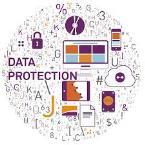 Data Protection Principles
The DPA is based around 8 principles, which are flexible enough to accommodate most  every day situations.
Principle 1: Fairness
Personal data  must be processed fairly and lawfully.

Principle 2: Transparency 
Personal data must be obtained only for any specified and lawful purpose, and shall not be further processed in any manner incompatible with that purpose.

Principle 3: Quantity
Personal data must be adequate, relevant, and not excessive in relation to the purpose for which they are processed.

Principle 4: Accuracy
Personal data must be accurate and, where necessary, up to date.
Data Protection Principles
Principle 5: Time limit
Personal data must not be kept for longer than is necessary for that purpose/s.

Principle 6: Individuals’ rights
Personal data shall be processed in accordance with the rights of data subjects.

Principle 7: Security
Appropriate security measures must be implemented to prevent personal data being accidentally or deliberately compromised.

Principle 8: International transfers
Personal data shall not be transferred to another country unless that country ensures an adequate level of protection for the rights of data subjects in relation to processing of personal data.
Managing data protection In line with the 8 principles
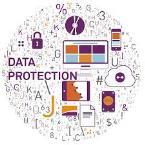 Managing Data Protection
Establish an appropriate policy on data protection 
At organisational level, 
a policy will help an organisation to address data protection in a consistent manner. 
The policy should clearly set out 
the business's approach to data protection together with
 responsibilities for implementing the policy and monitoring compliance. 
The policy should be approved by 
management and communicated to all staff. 
The policy should also be reviewed and updated as and when required.
[Speaker Notes: This can be a standalone policy statement or part of a general staff policy.]
Managing Data Protection
Identify a data protection lead

It is good practice to identify a person or department responsible for developing, implementing and monitoring the data protection policy.
Managing Data Protection
Awareness (s27(2) DPA)

An organisation must take all reasonable steps to ensure that its employees are aware on matters related to data protection and to raise their concerns with the appropriate person/department responsible for data protection compliance in the organisation.
Managing Data Protection
Registration as Data Controller (s33(2) & s(34))
A data controller must register with the Data Protection Office for all personal data being processed (Part V of the DPA).

Registration should be renewed annually (s38).
Managing Data Protection
Privacy Notices
To ensure that the processing of data is fair, it is a good practice to include privacy notices on an organisation’s website and any other forms that is used to collect data. 
These notices should clearly explain the reasons for using the data, including any disclosures.

It is good to mention here that in case an organisation wants to use personal data in a manner different to its privacy notice, 
then prior consent to use or disclose personal data is required from the data subject unless the exceptions listed under section 24(2) of the DPA applies where an organisation can proceed without prior consent.
Exception of Consent :S24(2)
(2) Personal data may be processed without obtaining the express consent of the data subject where the processing is necessary -
	(a)   for the performance of a contract to which     	the data subject is a party;
	(b)   in order to take steps required by the data      	subject prior to entering into a contract;
	(c)    in order to protect the vital interests of the      	data subject;
	(d)   for compliance with any legal obligation to    	which the data controller is subject;
	(e)    for the administration of justice; or
	(f)     in the public interest.
Managing Data Protection
Access request rights
The sixth principle of the DPA requires that personal data is processed in accordance with individual rights. 
Under section 41 of the DPA, a data subject has the rights of access to information that the organisation holds about him/her. 
An individual can make a written request to obtain a copy of his/her information being held upon payment of the prescribed fee to the organisation.
A data controller should therefore have a process in place to respond to such requests within statutory timescales.
A data controller may refuse a request under section 41 if provisions under section 43 are satisfied.
Managing Data Protection
Data quality & accuracy

An organisation should regularly review information to identify when to correct inaccurate records and remove irrelevant ones.
Managing Data Protection
Retention and disposal
The fifth principle of the DPA requires that personal data should not be kept for longer than necessary. 
It is important to note that the DPA does not set any time limit to retain data.  
The onus lies on the data controller to determine
 the time retention based on the purpose for which data is being kept and in accordance with other laws such as Employment Rights Act, Income Tax Act, Banking Act, National Archives Act etc..
Managing Data Protection
Security policy
The seventh principle of the DPA requires 
that personal data is protected by appropriate security measures. 

Before you can decide 
what level of security is right for your business you will need to 
assess the risks to the personal data you hold and choose the security measures that are appropriate to your needs.
Managing Data Protection
Outsourcing 
When a data controller retains an agent to process personal data on behalf of the organisation, 
there should be a sound contractual basis for this, with appropriate security safeguards in place.
Managing Data Protection
Transfer of Data Abroad 
Authorisation is required from the Data Protection Commissioner to transfer data abroad as per section 31 of DPA.
Organisation must fill and submit to the Data Protection Office the ‘Transfer of Personal Data Form’.
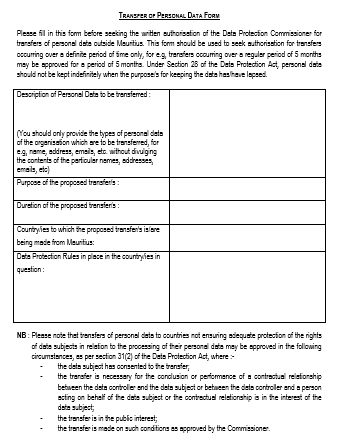 Data Protection Principles
Privacy impact assessments
Build in privacy considerations at the start of projects or initiatives that involve the processing of personal data. 
Thinking about privacy early on will reduce risks and avoid costly changes at a later date. 

http://dataprotection.govmu.org/English/Documents/Publications/Guidelines/DPO_Vol6_PrivacyImpactAssessment.pdf
Data Protection in HR CONTEXT
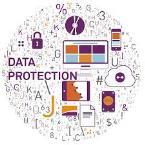 [Speaker Notes: Good afternoon, I am Warrda Khadun, and I will be presenting to you ‘Data Protection in HR Context’]
QUICK OVERVIEW
Recruitment Process
If your organisation collect or use information about people as part of recruitment exercise, the DPA will apply.

For example, application form filled by applicant or information obtain through CV.
[Speaker Notes: The recruitment process usually involves an employer collecting information about candidates applying for the post/job. Such information which may be obtained through application form or CV, may be personal in nature and may affect the applicants’ privacy, thus DPA will apply]
Recruitment Process (Good practices/recommendations)
Use the information you collect for recruitment or selection only. If you are going to use the information for any other purpose, you must explain this clearly.

Ensure that those involved in recruitment are aware that data protection rules apply and that they must handle personal information with care.

Do not collect excessive information. Design your application forms properly.
[Speaker Notes: Here are some recommendations or good practices for carrying out a recruitment exercise.
You should use the information you collect for recruitment/selection process only. In case you’ll use it for any other purpose that goes beyond this, such as to add names to your company’s marketing list, the applicants should be informed.
You should make sure also that those involved in recruitment know that data protection rules apply and that they should handle personal information carefully.
Do not collect more personal information than you need. It is a breach of data protection rules to collect personal information that is irrelevant or excessive. Design your application forms with this in mind.]
Recruitment Process (Good practices/recommendations)
Keep the personal information you obtain secure; it should not be disclosed to another organisation without the individual’s consent.

Only keep information obtained through a recruitment exercise for as long as there is a clear business need for it.
[Speaker Notes: You should keep the personal information you obtain secure; it should not be disclosed to another organisation without the individual’s consent.
You should keep information obtained through a recruitment exercise for as long as there is a clear business need for it.]
Employees Records
The Data Protection Act will apply to information you keep about your staff.

Staff should be aware of what information about them is being kept by the organisation and how it will be used for.
[Speaker Notes: The Data Protection Act will generally apply to information you keep about your staff. 

The Act requires openness i.e. staff should know what information about them is kept and what it will be used for.]
Employees Records(Good practices/recommendations)
Make sure your staff know how you will use records about them and whether you will disclose the information they contain.

Check what records are kept about your staff, and make sure you are not keeping information that is irrelevant, excessive or out of date. Delete information that you have no genuine business need for or legal  duty to keep and when you no longer need it.

Let workers check their own records periodically. This will allow mistakes to be corrected and information to be kept up to date.
[Speaker Notes: You don’t need to get the consent of workers to keep records about them, but make sure they know how you will use records about them and whether you will disclose the information they contain. 
You should check what records are kept about your workers, and make sure you are not keeping irrelevant, excessive or out of date information. You should also delete information that you have no genuine business need for or legal duty to keep.
You should also allow workers check their own records periodically. This will enable you to correct mistakes and keep information up to date.]
Employees Records(Good practices/recommendations)
Ensure that those who have access to employment records are aware that data protection rules apply and that personal information must be handled with respect and care.

Keep employment records secure. 
Paper records under lock and key 
Use password protection for computerised ones. 
Make sure that only staff with proper authorisation and the necessary training have access to employment records.
[Speaker Notes: You should ensure that those who have access to employees’ records are aware that data protection rules apply and that they handle personal information with respect.

Employees’ records should be kept secure. Filing cabinets containing paper records should be kept under lock and key, computers should be password protected and only staff with appropriate access rights and proper training should be given access to employees’ records.]
Information about Workers’ Health
Physical or mental health of workers is considered as per the Data Protection Act to be sensitive data and is subject to a higher level of protection than the other types of data such as the name, address, email of a worker.

Subject to Section 25(1), no health data shall be processed unless the data subject has – 
given his express consent to the processing of the personal data; or
 made the data public.
Note: Subject to section 25(2), consent of workers are not required if:
for the purposes of exercising or performing any right or obligation which is conferred or imposed by law on the data controller in connection with his employment;
in order to protect the vital interests of the data subject;
for the performance of a contract to which the data subject is a party;
in order to take steps required by the data subject prior to entering into a contract;
for compliance with any legal obligation to which the data controller is subject.
[Speaker Notes: Now we’ll see the keeping of employees’ health data.
Health data is considered as sensitive personal data according to the DPA and thus requires a higher level of protection as compared to other personal data e.g. name, address. 
As per section 25(1), no health data shall be processed unless the data subject has given his express consent for processing of the personal data or the data subject has made the data public. However, consent of data subject is not required if conditions under section 25(2) are met.]
Information about Workers’ Health(Good practices/recommendations)
Consider why your organisation wants to collect and use information of worker’s health data. In other words what is the purpose for collecting and using this information?

Remember that, as an employer, your interest is mainly in knowing whether a worker is or will be fit to work. 

Don’t keep information for longer than necessary or collect more information than you really need.
[Speaker Notes: Some recommendations if If you want to collect or use information about your workers’ health:
You should consider why you want to collect and use this information, i.e purpose
As an employer, you should keep in mind that your interest is essentially in knowing whether a worker is or will be fit to work
You should keep information for not longer than necessary or collect more information than you really need.]
Monitoring at work
If you are monitoring your workers by collecting or using information about them, the DPA will apply. 

This can happen, for example, 
Video monitoring at workplace. 
Use of Global Positioning Systems (GPS) devices to track employees in employer-owned vehicles.
[Speaker Notes: If you monitor your workers by collecting or using information about them, the Data Protection Act will apply.
E.g.
Video monitoring in a parking garage as a security measure for employee safety
Global Positioning Systems (GPS) devices to track employees in employer-owned vehicles]
Monitoring at Work(Good practices/recommendations)
Remember: 
Monitoring  can be intrusive.
Workers legitimately expect to keep their personal lives private.
Workers are entitled to some privacy in the work environment.
Only use information obtained through monitoring for the purpose for which you carried out the monitoring.
[Speaker Notes: You should remember: 1. Monitoring is usually intrusive. 2. Workers legitimately expect to keep their personal lives private. 3. Workers are entitled to some privacy in the work environment.

So, only use information obtained through monitoring for the purpose for which you carried out the monitoring.]
Monitoring at Work(CCTV CAMERA)
The use of CCTV cameras should be in accordance with the Data Protection Act.

CCTV Images should be captured only within the premises of the company.

A sign at all entrances should be displayed to specify:
the purpose/s for which the surveillance is being carried out,
the identity of the organisation,
the contact details of the organisation
[Speaker Notes: Now we’ll have a look at the use of CCTV cameras.

CCTV cameras should be utilised in compliance with the DPA. 
Therefore, CCTV Images should be captured only within the premises of the company. 
And a sign at all entrances should be displayed to specify:
the purpose/s for which the surveillance is being carried out,
the identity of the organisation,
the contact details of the organisation]
CCTV CAMERA(Guideline)
Further information may be obtained in our guideline Vol.5 – “Guidelines to regulate The Processing of Personal Data by Video Surveillance Systems” available on our website address: http://dataprotection.govmu.org/English/Documents/Publications/Guidelines/Guidvol5v3.pdf
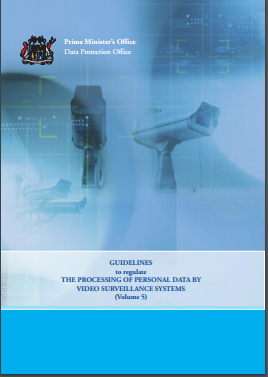 [Speaker Notes: Additional information may be accessed from our guideline available on our website at the link mentioned]
Monitoring at Work
fingerprint for attendance purposes
All biometric data (in this case Fingerprint) pertaining to a living individual are “personal data” within the DPA.

Requires consent of workers. However, under sections 24 and 25 of the DPA, consent is not required where the data controller is able to show that the processing is required by law or falls under any other exception applicable under these sections.
In case consent is obtained, the organisation can continue using the Fingerprint system. In case no consent is received, alternative (less intrusive)methods for recording attendance must be provided.
[Speaker Notes: We’ll now cover the use of biometric data for attendance purposes.

All biometric data pertaining to a living individual e.g. fingerprint are personal data, thus require the consent of workers. However, under sections 24 and 25 of the DPA, consent is not required where the data controller is able to show that the processing is required by law or falls under any other exception applicable under these sections. 
In case, workers give their consent, the organisation can continue using fingerprint, otherwise it must provide an alternative attendance system.]
Monitoring at WorkFingerprint for Attendance Purposes- The Four Part Test
Case by case analysis using the following principles to show that collection is required:
Necessity
What is the need for it? Is there a need for a particular system?
What is wrong with current systems?
Effectiveness
Is it likely to be effective in meeting that need?
Proportionality
Would the loss of privacy be proportionate to 	the benefit gained?
Alternatives
 Is there a less privacy-invasive way of achieving the same end?
[Speaker Notes: A case to case analysis can be performed using these principles to demonstrate that the collection is needed; Read Slide]
Disclosure of Information
An organisation must ensure that personal information in its possession is not disclosed in any manner incompatible with the purposes for which such data has been collected, which is an offence under section 29 of the Data Protection Act.
The principle is that the prior consent from the concerned data subject should be obtained before any disclosure is made, unless you fall under the exceptions of section  24(2) of the DPA.
[Speaker Notes: As per section 29 of the DPA, a data controller who, without lawful excuse, discloses personal data in any manner that is incompatible with the purposes for which such data has been collected shall commit an offence.
Prior consent of the data subject should be obtained before any disclosure is made unless exceptions under section 24(2) apply.]
Data Sharing
Definitions

By ‘data sharing’ we mean the disclosure of data from one or more organisations to a third party organisation or organisations, or the sharing of data between different parts of an organisation.
If you are sharing employees data, the DPA will apply.

Consent of workers are required before any data sharing takes place unless you fall under the exceptions of 24(2) or 25(2) of the DPA.
[Speaker Notes: Data sharing refers to the the disclosure of data from one or more organisations to a third party organisation or organisations, or the sharing of data between different parts of an organisation.
If you are sharing employees’ data, the DPA will apply.
Consent of workers are required before any data sharing takes place unless you fall under the exceptions of 24(2) or 25(2) of the DPA.]
Data SharingChecklist
Is the sharing justified?
Have you assessed the potential benefits and risks to the individuals and/or society of sharing or not sharing?
Is the sharing proportionate to the issue you are addressing?
Could the objective be achieved without sharing personal data?
[Speaker Notes: Prior to sharing personal information, you should consider whether the sharing is justified; you should ask yourself questions e.g,
Have the potential benefits and risks to the individuals and/or society of sharing or not sharing been assessed?
Is the sharing proportionate to the issue being addressed?
Could the objective be achieved without sharing personal data?]
Data SharingChecklist
Do you have the legal power to share?
The nature of the information you have been asked to share?( for example is it confidential?)
Any legal obligation to share information (for example a statutory requirement or a court order)
[Speaker Notes: Secondly you should take into account if you have the legal power or ability to do so. This is likely to depend, in part, on the nature of the information in question – for example whether it is sensitive personal data and also on who ‘you’ are, because your legal status also affects your ability to share information]
Data Sharing(Guideline)
Further information may be obtained in our guideline Vol.9 – “Practical Notes on Data Sharing Good Practices for the Public and Private Sector”available on our website address: http://dataprotection.govmu.org/English/Documents/Publications/Guidelines/Data_Sharing.pdf
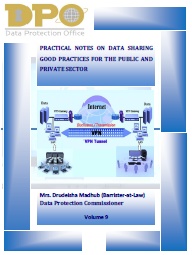 [Speaker Notes: Further information on data sharing is available from our guideline, downloadable from the mentioned link on our website.]
Rights Of Workers
Under section 41 of the Data Protection Act, on making a written request to a data controller(the organisation), any individual(an employee) about whom a data controller keeps personal information on computer or in a relevant filing system is entitled to:

a copy of his/her data upon payment of the prescribed fee (Rs 75),

whether the data kept by him include personal data relating to the data subject,
a description of the purposes for which it is held;
However, a data controller may refuse a request under section 41 if provisions under section 43 are satisfied.
[Speaker Notes: Workers have a legal right of access to information you hold on them. By virtue of section 41, a data controller (an organisation) shall on the written request of a data subject (a worker), inform the data subject whether the data kept by him include personal data relating to the data subject, the purposes for which the data are kept, any recipients to whom the data is/may be disclosed and supply the data subject with a copy of any on payment of the prescribed fee Rs 75. However if conditions under section 43 are met, a data controller may refuse a access right.]
Rights Of Workers(Good practices/recommendations)
Make sure you have arrangements in place to deal with access requests properly and within the 28 days time limit stipulated in the DPA.

When you are providing a copy of information being held for an individual, make sure you do not provide information about other people unless you have their individual consent.

When you are informed by your employees that their personal data are inaccurate, you  should rectify, block, erase or destroy the data, as appropriate (Section 44(1)).
[Speaker Notes: Some recommendations:
You should make sure you have arrangements in place to deal with access requests properly and within the 28-day time limit stipulated in the law.
When you provide a copy of the information, you should ensure not to provide information about other people unless you have their consent.
When you informed by employees that their data are inaccurate, you should take corrective actions e.g. delete/modify]
Offences And Penalties
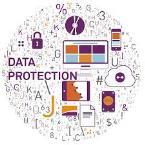 Offences and Penalties
Subject to Section 61 of the DPA, any person who contravenes this ACT shall commit an offence.


Where no specific penalty is provided for an offence, the person shall, on conviction, be liable to a fine not exceeding 200,000 rupees and to imprisonment for a term not exceeding 5 years.
[Speaker Notes: Read slide]
References
The Data Protection website
http://dataprotection.govmu.org/English/Pages/default.asp 


Guidelines
http://dataprotection.govmu.org/English/Pages/Guidelines/Publications---Guidelines.aspx

Quick guide to the  employment practices code
https://ico.org.uk/media/for-organisations/documents/1128/quick_guide_to_the_employment_practices_code.pdf
Thank you
Contact details:
Data Protection Office
5th Floor, Happy World House,
Sir William Newton street,
Port-Louis
Tel: 212 2219
Email: pmo-dpo@govmu.org
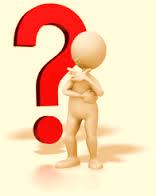